Тема Лекции
Должн., звание, ФИО
Содержание
1
2
3
4
Название темы/раздела
Название темы/раздела
Название темы/раздела
Название темы/раздела
Содержание
1
Название темы/раздела
4
Название темы/раздела
2
Название темы/раздела
5
Название темы/раздела
3
Название темы/раздела
6
Название темы/раздела
1
Тема 1
Название 
темы/раздела
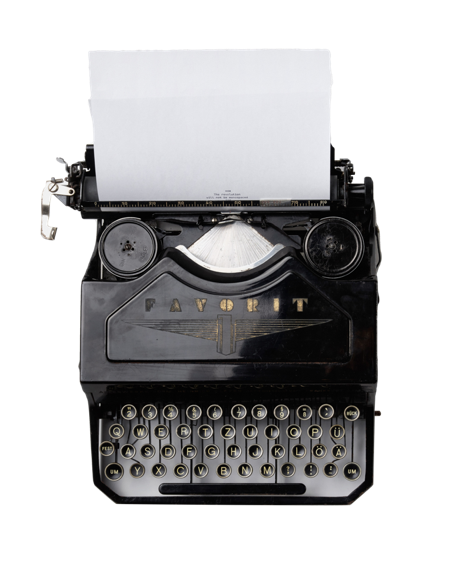 ПИЩУЩАЯ МАШИНКА
механический, электромеханический или электронно-механический прибор, оснащённый набором клавиш, нажатие которых приводит к печати соответствующих символов на носителе (в большинстве случаев это бумага). Широко использовалась в XIX—XX веках. В настоящее время пишущие машины по большей части вышли из употребления, их функцию стали выполнять персональные компьютеры, укомплектованные принтерами.
Подпись к рисунку ИЛИ БЕЗ НЕЁ
Название списка и т.д
Подзаголовок, если необходим
Пункт первый, и тд…
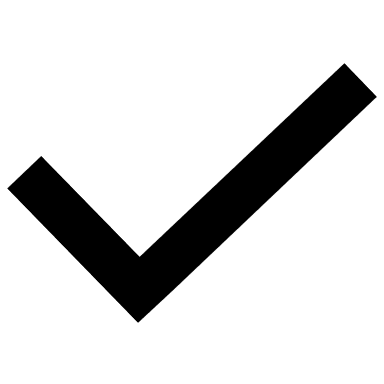 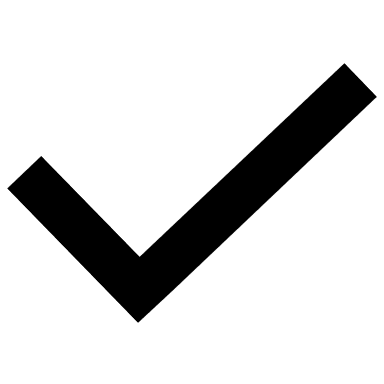 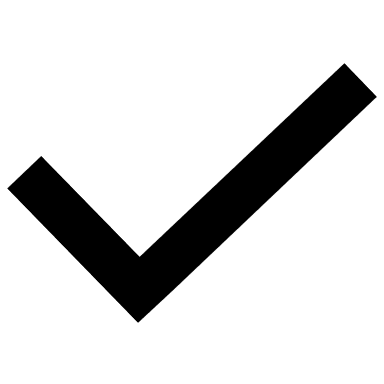 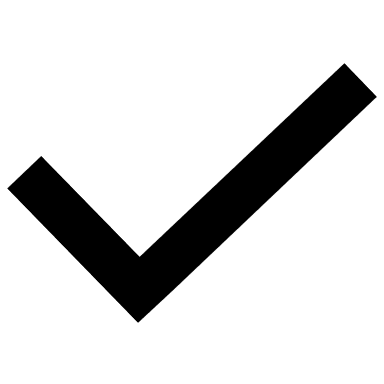 Пункт второй, и тд…
Пункт третий, и тд…
Пункт четвертый, и тд…
Представление инфографики
Пояснение к диаграмме
Представление инфографики
Пояснение к гистограмме
Представление инфографики
Пояснение к графику
Представление нескольких рисунков
Спасибо за внимание!
Должн., звание, ФИО